BSA 408 - How to Recruit and Keep Volunteers
National Capital Area Council
University of Scouting 2025
Ann Lyles MacPhail – Four Mile Run District
Vice Chair, Membership and Troop 2535 ASM
Assumptions about volunteers
Want to be helpful, but don’t always know how
Should have a clear job description and goals
Expect to spend a reasonable amount of time volunteering
Should delegate but…
Are not necessarily leaders
2
[Speaker Notes: Josh]
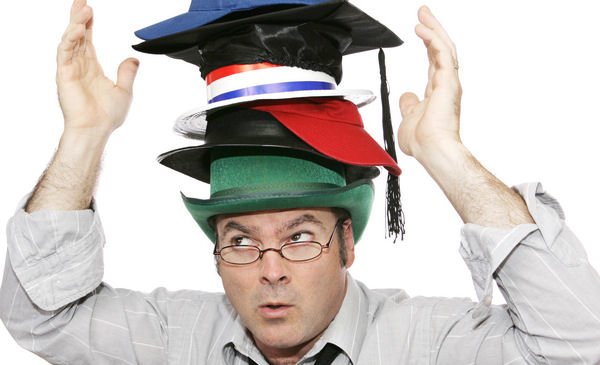 Why don’t we delegate?
It’s hard to ask for help
Solving problems feels good!
We like to feel needed
No one can replace me
People don’t step up
3
[Speaker Notes: Ann – Some of like feeling uniquely qualified. But that can lead to problems. What are some of the consequences of not getting the help you need?

Most of you probably know how to get people to do small jobs, but in case these aren’t obvious:
Print out each adventure for your den and let parents pick which one they’d like to host. That leaves the den leader as the scheduler, coordinator, point of contact, helper.
Online signups like Signup Genius, Volunteer Spot, Amazon Wish Lists for donations of supplies
Paper signup sheet at pack or den meetings
Give choices. Ask people “Would you rather grill hamburgers or help with cleanup?” (They will choose hamburgers)
Do you have a Costco membership? We need someone to pick up the food.
Is there someone with a truck? Could you pick up the popcorn order on Sept. 8?

Today, we’re not talking about the little jobs that you can fill with Volunteer Spot or Signup Genius.

These are the jobs that require a registered leader.]
Consequences
4
[Speaker Notes: Josh - Some of the consequences of not delegating.

Are there others?

People assume you don’t need help so they stop offering
You get a reputation as a control freak
Other leaders don’t feel like they’re on your team]
“Your Scoutmaster and other adult leaders will help Scouts become good leaders, then will step back and allow the troop’s youth leaders to take charge of planning and carrying out activities.” 
 -- Scouts BSA Handbook 14th Edition
5
[Speaker Notes: Ann]
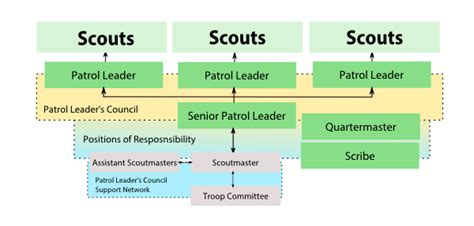 Shared leadership
More Sharing
More Trust
Less Control
Less Sharing
Less Trust
More Control
6
[Speaker Notes: Josh]
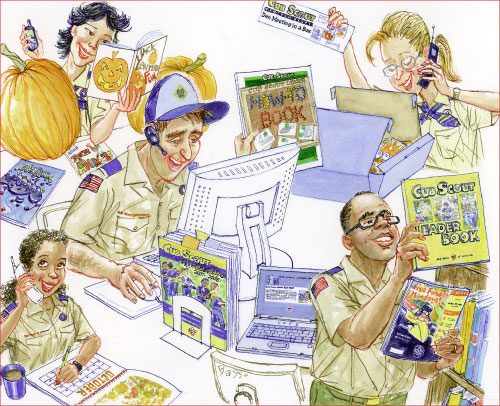 Create A Culture of volunteering
Form a Nominating Committee
Culture of pitching in
Make new parents feel needed
Make sure experienced leaders feel valued
7
[Speaker Notes: Ann

Create a culture of pitching in - welcome new parents by giving them a SMALL responsibility right away. It will make them feel like part of the family, show that they are needed, and set up the expectation that we all do a little to help out.

Every committee meeting should have succession planning on the agenda. Every position needs a succession plan. Every major leadership position should have a shadow.]
Signup websites
8
[Speaker Notes: Signup Genius and Volunteer Spot are two websites that work well for getting people to sign up for small things. This is NOT how you get a new Committee Chair! BUT if you’ve delegated all the little jobs, it’s a lot easier to get someone to coordinate.]
9
[Speaker Notes: This is a whole system where the parents earn points for doing various things and they have to add up to 100. But someone has to track all of this and enforce it.]
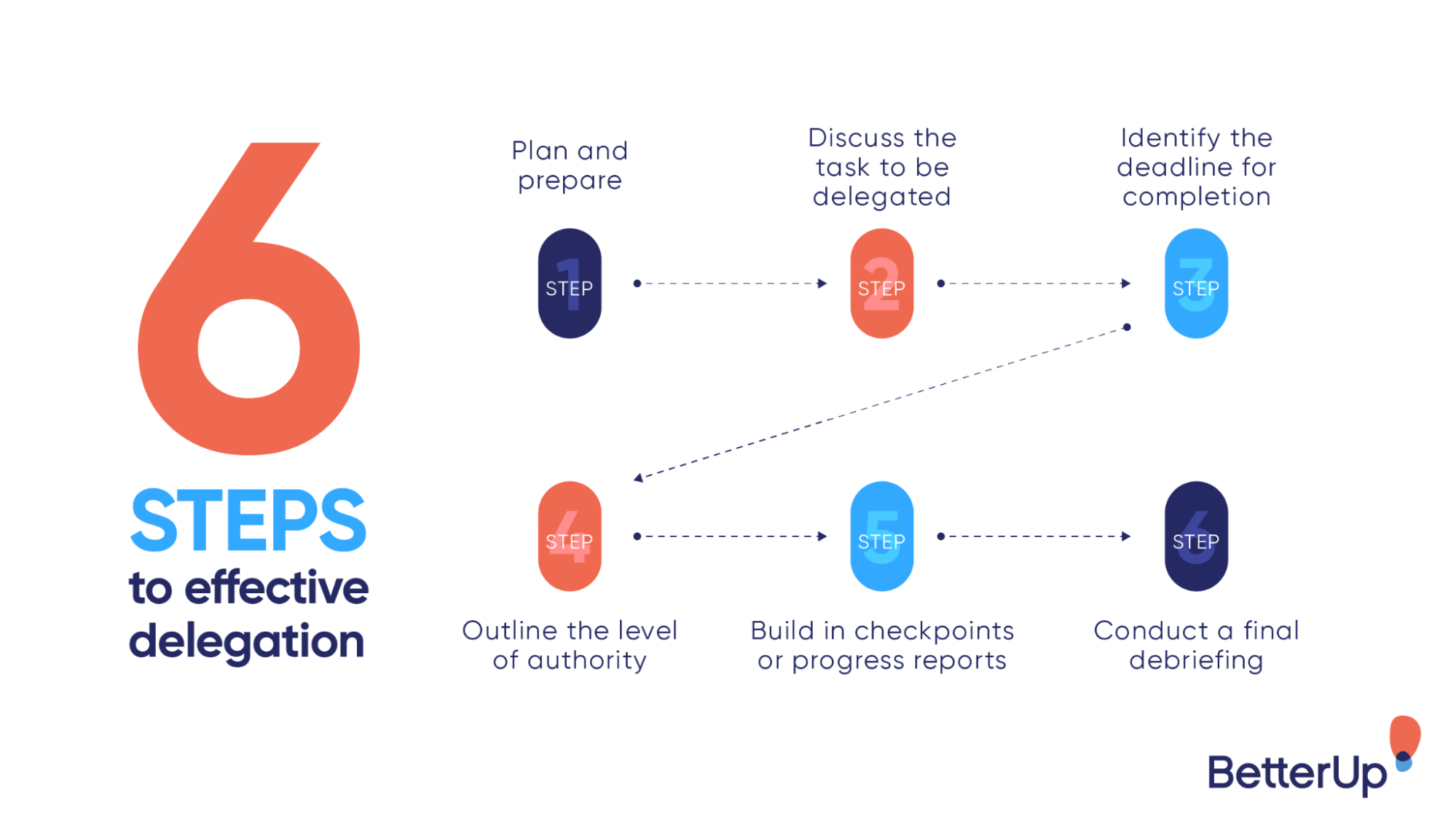 Effective Delegation
10
[Speaker Notes: Josh – This is one pathway for delegating a job with six steps.]
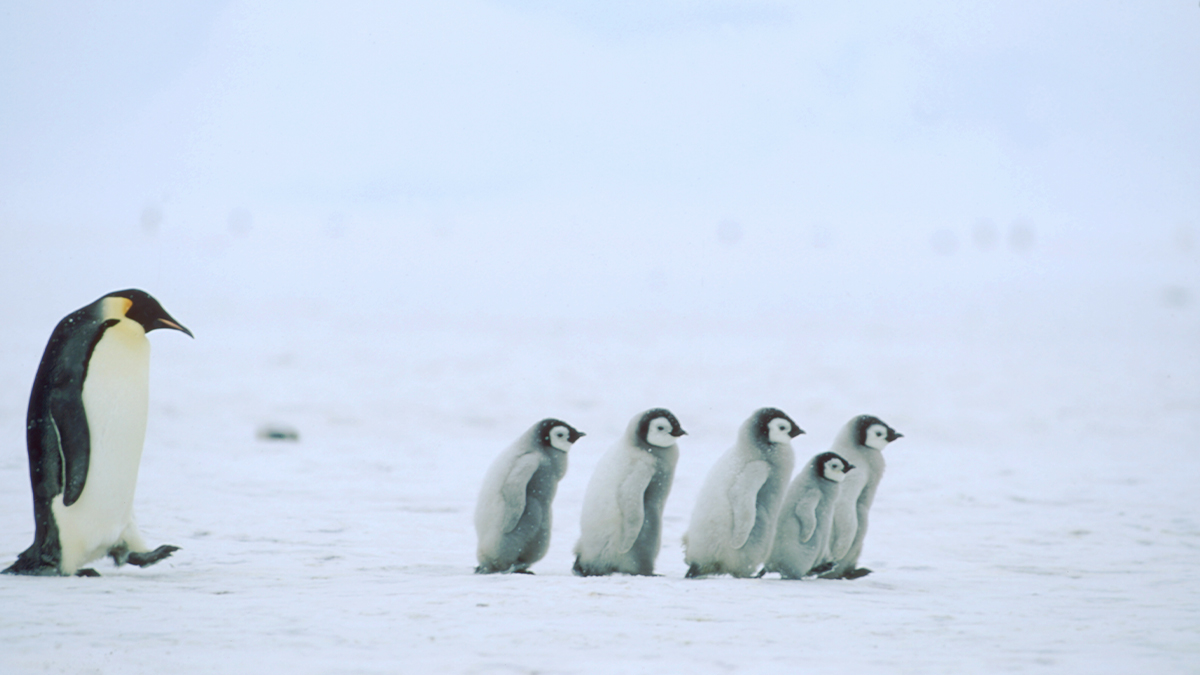 Eight ways leaders delegate successfully- Deborah Grayson Riegel, Leadership coachHarvard business review, 08/15/2019
Pick the right person, explain why you chose that person
Be clear about what the person is responsible for and how much autonomy they have
Describe the goals in detail and explain why
Provide resources to do the job
Establish checkpoints and milestones for feedback
Encourage new ways of doing the job
Create a motivating environment
Tolerate risks and mistakes and use them as learning opportunities
11
[Speaker Notes: Ann – Here’s another pathway for delegating a job with 8 steps.]
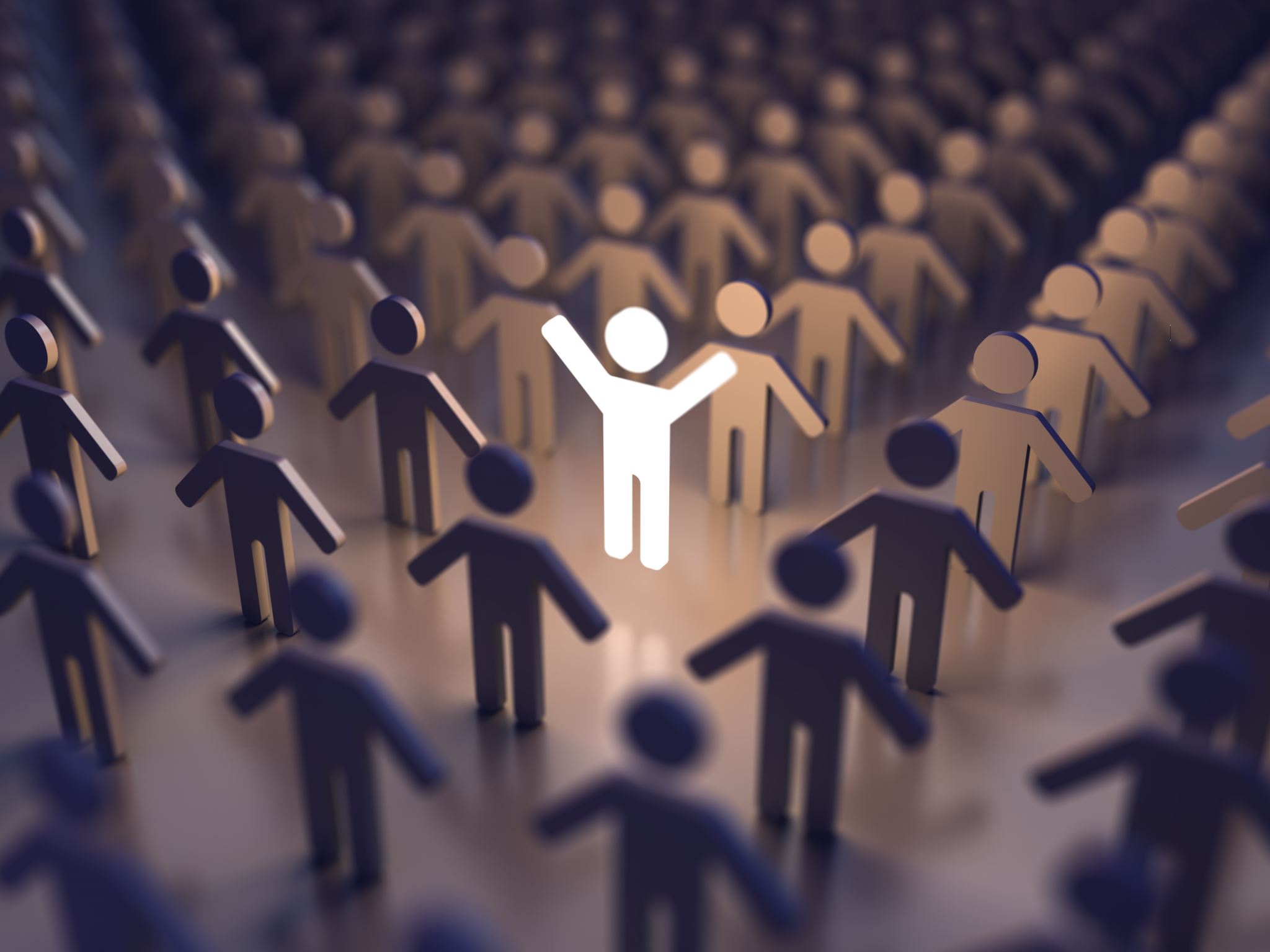 The Nominating process
Define the job
Identify a prospect
Approach and sell
Train, Mentor, Support
Recognize
12
[Speaker Notes: Josh

This is how we can delegate using a nominating process in a troop.

Options for forming a nominating committee:
- Everyone on the troop is committee is now the nominating committee.
- Find out who is comfortable asking people to do things.
- Ask for a chair or two co-chairs to lead a search process.]
Provide a written job description
What should the person do? Goals, outcomes.
Explain the reason someone needs to do this
Be honest about time commitments

Who would take an undefined job?
1. Define the job
13
[Speaker Notes: Ann]
2. Identify a prospect
14
[Speaker Notes: Brainstorm. Talk to other leaders. Talk to parents. What names keep coming up? Who do people see as an effective leader? Who would they be willing to help?]
3. Approach and sell
15
[Speaker Notes: In that fifth step, you acknowledge that you will take yes or no for an answer. You’re leaving the person an out, but you’re not taking a NO yet. You can should also mention that if the nominee doesn’t wind up taking this job, you want to find a good fit somewhere else. Find out what position WOULD be a good fit.]
EDGE
Don’t forget all the great training opportunities provided by BSA
Many adults want to be mentored and they want to contribute
Let them do their job – in compliance with the Guide to Safe Scouting
Periodic check-ins with feedback
4. Train, Mentor, support
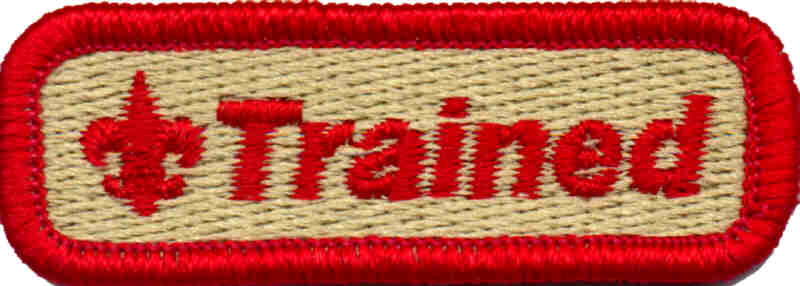 16
[Speaker Notes: Josh]
5. Recognize
17
[Speaker Notes: Ann (slides 15-17)]
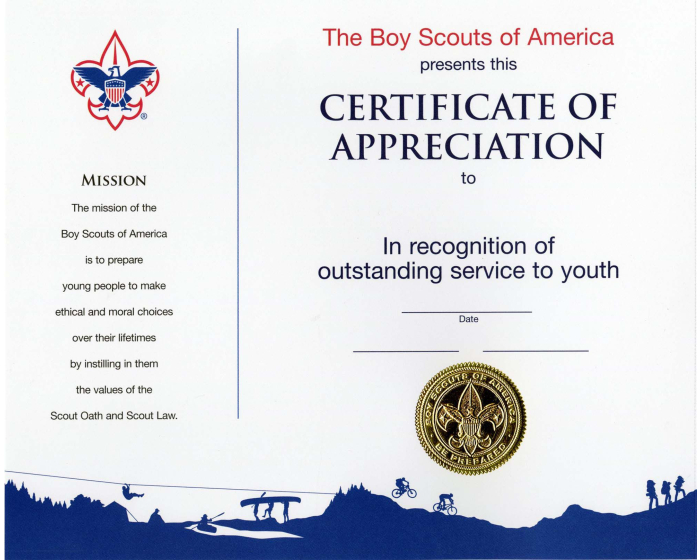 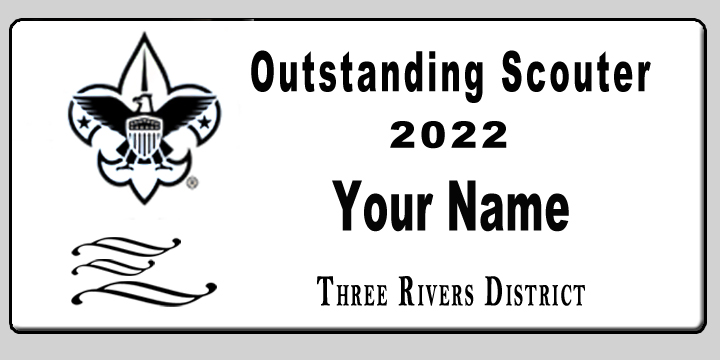 Recognition
18
[Speaker Notes: Ann

Pinterest, Word templates
Scout Shop
Etsy]
recognition
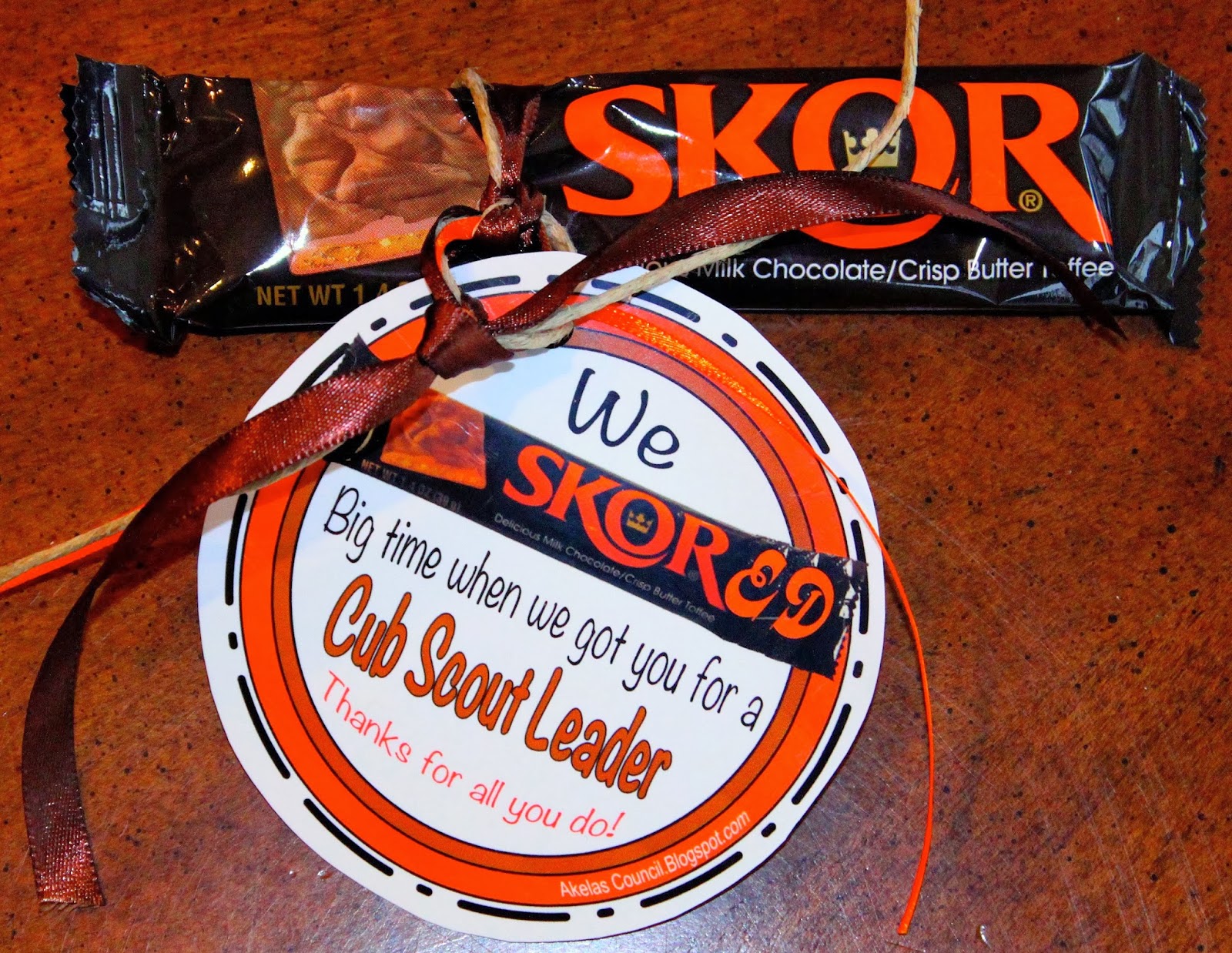 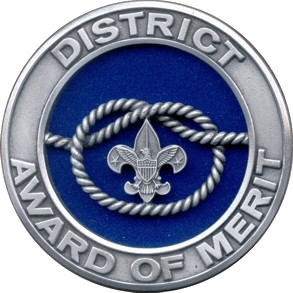 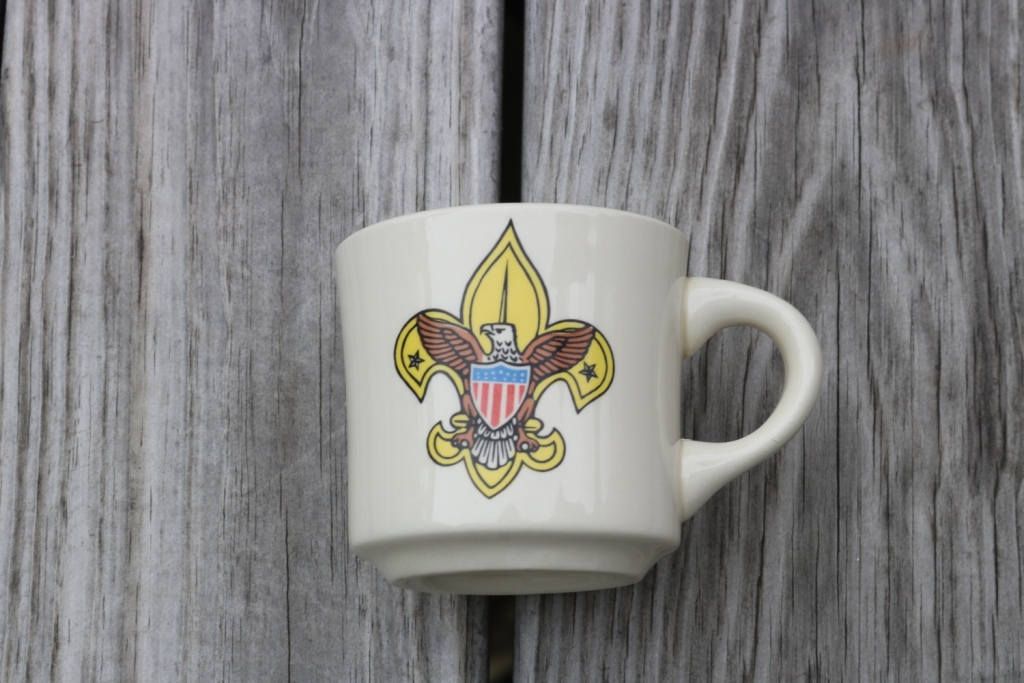 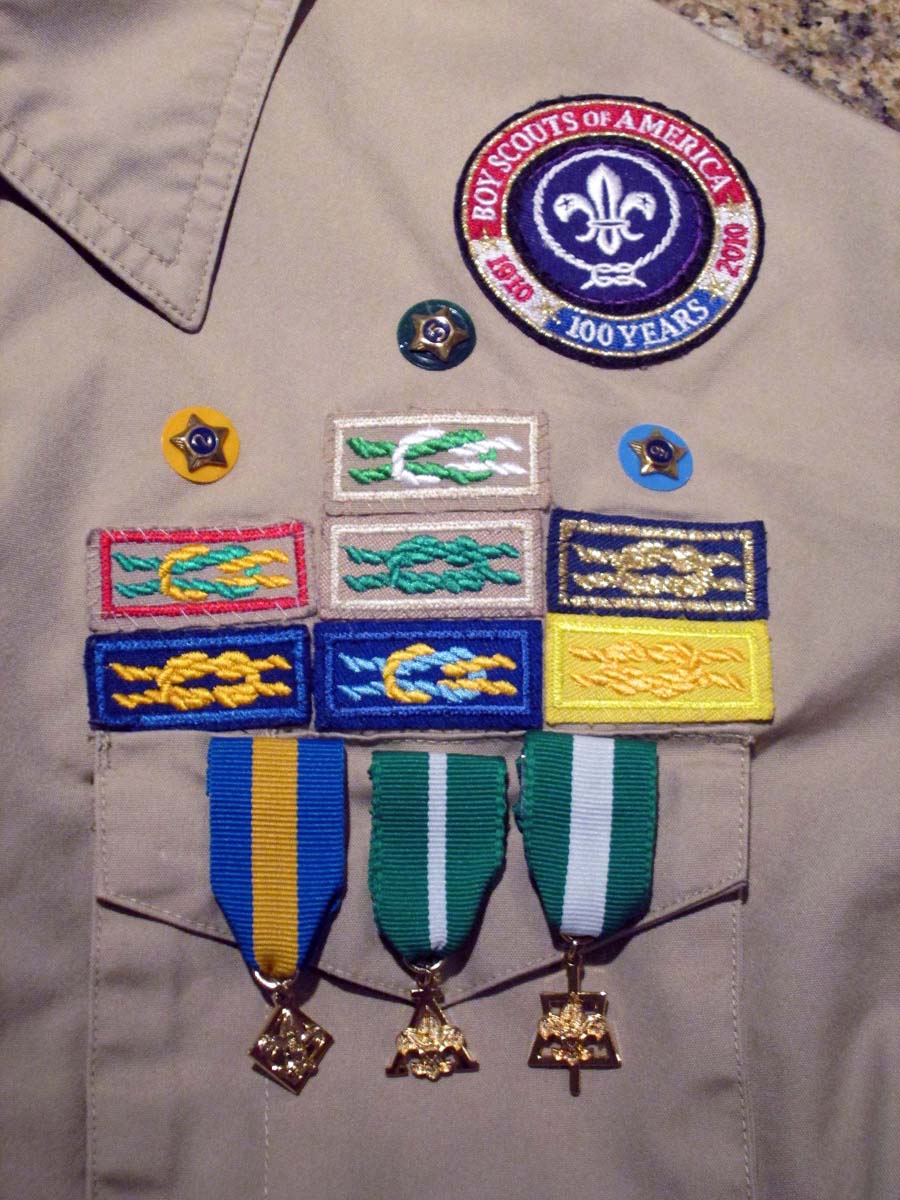 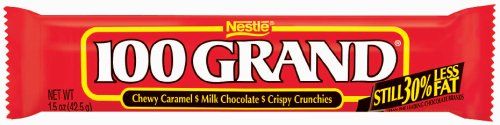 19
[Speaker Notes: Ann

Official and unofficial recognition
Scout Shop
Pinterest]
Attend a Popcorn Kernel Training in August
Communicate with the treasurer, driver, and storefront sales coordinator
With your committee, set sales goals and a timeline
Update and distribute the parent handout and order forms
Announce details at our September Court of Honor
Send reminders about important dates
Place the popcorn orders and prize orders
Distribute prizes in November
SAMPLE Position Description: Popcorn Kernel
20
[Speaker Notes: Josh - We're going to demonstrate how the conversation could go when Ann asks Josh to be the new Popcorn Kernel.]
Approach and Sell
21
[Speaker Notes: Ann - This is how we recommend asking someone to fill a significant position.]
Discussion
22
[Speaker Notes: Josh - Divide group, start discussion, share ideas.]
BSA 408 - How to Recruit and Keep Volunteers
Ann Lyles MacPhail – Four Mile Run District
Vice Chair, Membership and Troop 2535 ASM
annlyles@yahoo.com (408)410-6211